THE REGISTRY OF THE INTERNATIONAL SOCIETY FOR HEART AND LUNG TRANSPLANTATION: THIRTIETH ANNUAL REPORT
2013
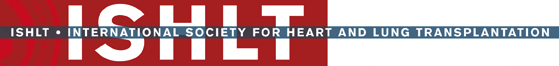 JHLT. 2013 Oct; 32(10): 941-950
Countries Participating in the ISHLT International Registry for Heart and Lung Transplantation*
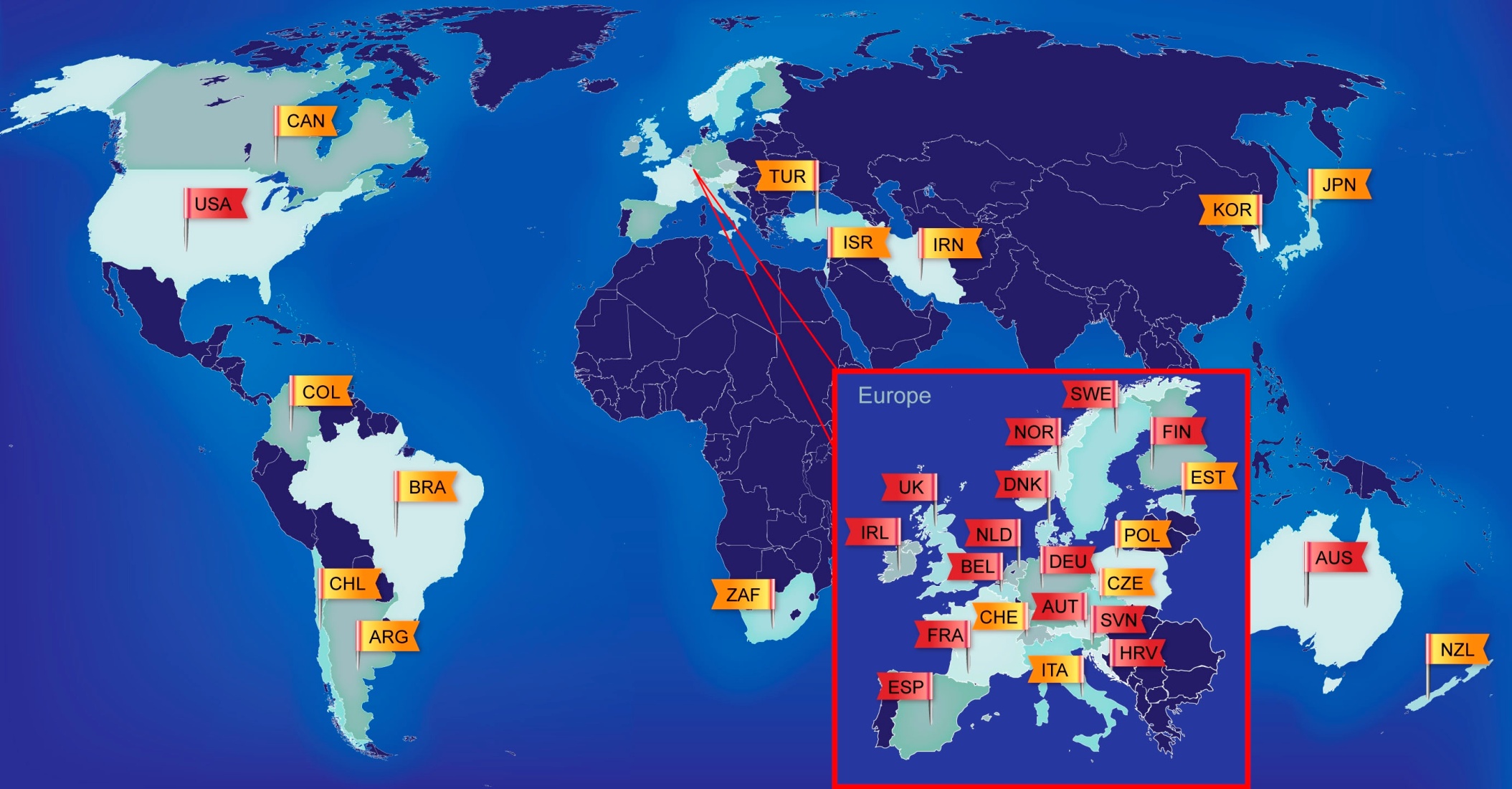 2013
* Red flag indicates national or collaborative data submission; yellow flag indicates direct submission of data by individual centers.
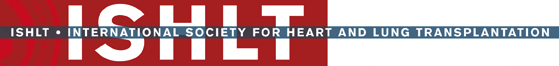 JHLT. 2013 Oct; 32(10): 941-950
MAJOR CONTRIBUTORS TO THE ISHLT TRANSPLANT REGISTRY
2013
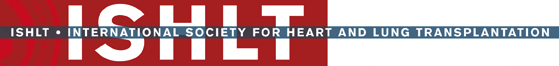 JHLT. 2013 Oct; 32(10): 941-950
ACKNOWLEDGMENTS:
We wish to extend our sincere thanks
to the many thoracic transplant 
surgeons, physicians and data 
coordinators in transplant programs
throughout the world whose timely 
and accurate submission of data has
made these analyses possible.
2013
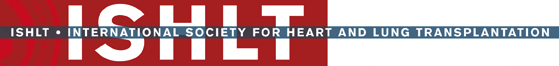 JHLT. 2013 Oct; 32(10): 941-950
REGISTRY STEERING COMMITTEE
Josef Stehlik – Medical Director
Jason Christie – Associate Dir. for Lung Transplantation
Roger Yusen – Associate Dir. for Lung Transplantation
Lars Lund – Associate Dir. for Heart Transplantation
Anne Dipchand – Associate Dir. for Pediatric Heart Transplantation
Richard Kirk– Associate Dir. for Pediatric Heart Transplantation
Christian Benden – Associate Dir. for Pediatric Lung Transplantation
Axel Rahmel – Associate Dir.  for OEO and Transplant Center Relations
Fabienne Dobbels -  Associate Dir. for Outcomes Analysis
Amanda Rowe – ISHLT Executive Director
Leah Edwards – Associate Dir. for Data Analysis
2013
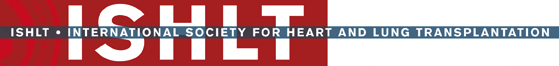 JHLT. 2013 Oct; 32(10): 941-950
General Registry Statistics
2013
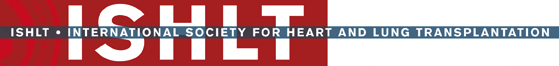 JHLT. 2013 Oct; 32(10): 941-950
REGISTRY DATABASE:Number of Transplants Reported
2013
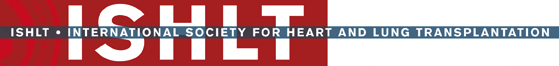 JHLT. 2013 Oct; 32(10): 941-950
REGISTRY DATABASE:Number of Transplants Reported
2013
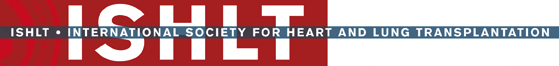 JHLT. 2013 Oct; 32(10): 941-950
[Speaker Notes: Transplants with unknown recipient ages are excluded from this tabulation.]
REGISTRY DATABASE:Number of Centers Reporting Transplants
2013
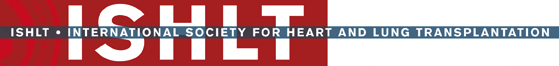 JHLT. 2013 Oct; 32(10): 941-950
REGISTRY DATABASE:Number of Centers Reporting Heart Transplants
2013
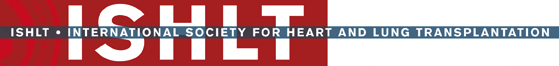 JHLT. 2013 Oct; 32(10): 941-950
REGISTRY DATABASE:Number of Centers Reporting Heart Transplants
2013
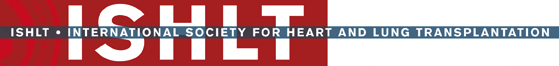 JHLT. 2013 Oct; 32(10): 941-950
REGISTRY DATABASE:Number of Centers Reporting Lung Transplants
2013
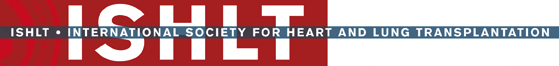 JHLT. 2013 Oct; 32(10): 941-950
REGISTRY DATABASE:Number of Centers Reporting Lung Transplants
2013
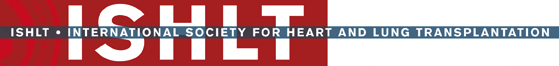 JHLT. 2013 Oct; 32(10): 941-950
REGISTRY DATABASE:Number of Centers Reporting Heart-Lung Transplants
2013
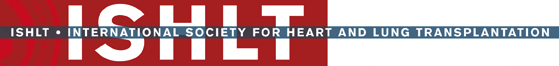 JHLT. 2013 Oct; 32(10): 941-950
REGISTRY DATABASE:Number of Centers Reporting Heart-Lung Transplants
2013
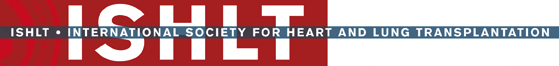 JHLT. 2013 Oct; 32(10): 941-950
APPENDIX
2013
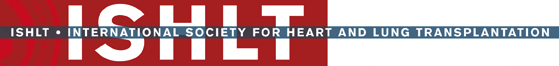 JHLT. 2013 Oct; 32(10): 941-950
Centers Reporting to the ISHLT Transplant Registry
2013
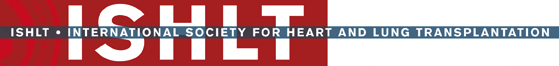 JHLT. 2013 Oct; 32(10): 941-950
Centers Reporting to the ISHLT Transplant Registry
2013
(Cont’d)
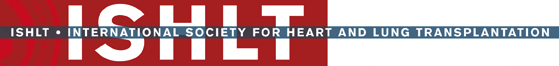 JHLT. 2013 Oct; 32(10): 941-950
Centers Reporting to the ISHLT Transplant Registry
2013
(Cont’d)
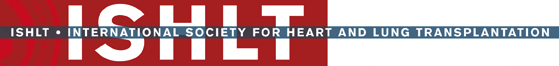 JHLT. 2013 Oct; 32(10): 941-950
Centers Reporting to the ISHLT Transplant Registry
2013
(Cont’d)
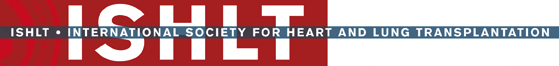 JHLT. 2013 Oct; 32(10): 941-950
Centers Reporting to the ISHLT Transplant Registry
2013
(Cont’d)
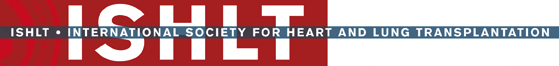 JHLT. 2013 Oct; 32(10): 941-950
Centers Reporting to the ISHLT Transplant Registry
2013
(Cont’d)
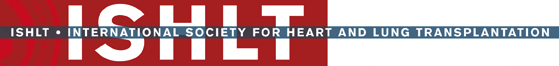 JHLT. 2013 Oct; 32(10): 941-950
Centers Reporting to the ISHLT Transplant Registry
2013
(Cont’d)
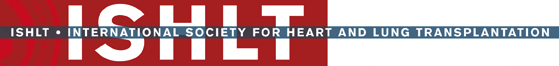 JHLT. 2013 Oct; 32(10): 941-950
Centers Reporting to the ISHLT Transplant Registry
2013
(Cont’d)
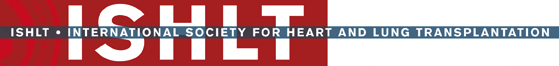 JHLT. 2013 Oct; 32(10): 941-950
Centers Reporting to the ISHLT Transplant Registry
2013
(Cont’d)
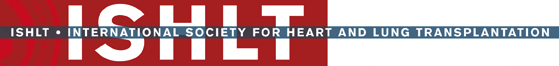 JHLT. 2013 Oct; 32(10): 941-950
Centers Reporting to the ISHLT Transplant Registry
2013
(Cont’d)
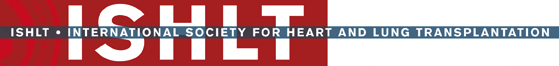 JHLT. 2013 Oct; 32(10): 941-950
Centers Reporting to the ISHLT Transplant Registry
2013
(Cont’d)
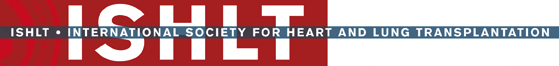 JHLT. 2013 Oct; 32(10): 941-950
Centers Reporting to the ISHLT Transplant Registry
2013
(Cont’d)
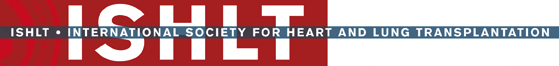 JHLT. 2013 Oct; 32(10): 941-950
Centers Reporting to the ISHLT Transplant Registry
2013
(Cont’d)
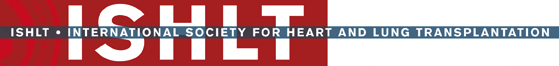 JHLT. 2013 Oct; 32(10): 941-950
Centers Reporting to the ISHLT Transplant Registry
2013
(Cont’d)
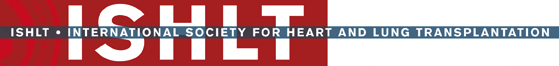 JHLT. 2013 Oct; 32(10): 941-950
Centers Reporting to the ISHLT Transplant Registry
2013
(Cont’d)
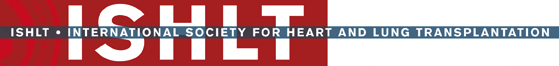 JHLT. 2013 Oct; 32(10): 941-950
Centers Reporting to the ISHLT Transplant Registry
2013
(Cont’d)
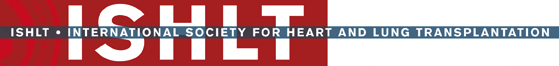 JHLT. 2013 Oct; 32(10): 941-950
Centers Reporting to the ISHLT Transplant Registry
2013
(Cont’d)
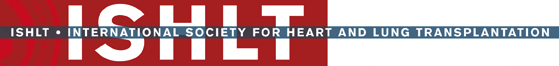 JHLT. 2013 Oct; 32(10): 941-950
Centers Reporting to the ISHLT Transplant Registry
2013
(Cont’d)
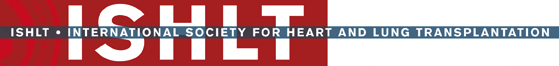 JHLT. 2013 Oct; 32(10): 941-950
Centers Reporting to the ISHLT Transplant Registry
2013
(Cont’d)
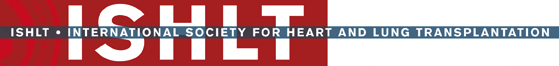 JHLT. 2013 Oct; 32(10): 941-950
Centers Reporting to the ISHLT Transplant Registry
2013
(Cont’d)
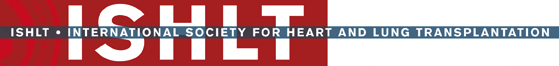 JHLT. 2013 Oct; 32(10): 941-950
Centers Reporting to the ISHLT Transplant Registry
2013
(Cont’d)
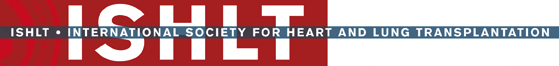 JHLT. 2013 Oct; 32(10): 941-950
Centers Reporting to the ISHLT Transplant Registry
2013
(Cont’d)
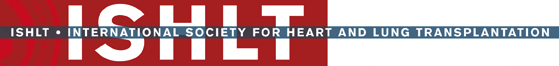 JHLT. 2013 Oct; 32(10): 941-950
Centers Reporting to the ISHLT Transplant Registry
2013
(Cont’d)
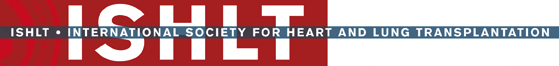 JHLT. 2013 Oct; 32(10): 941-950
Centers Reporting to the ISHLT Transplant Registry
2013
(Cont’d)
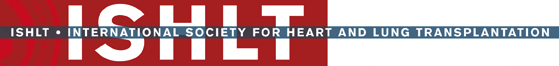 JHLT. 2013 Oct; 32(10): 941-950
Centers Reporting to the ISHLT Transplant Registry
2013
(Cont’d)
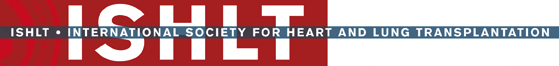 JHLT. 2013 Oct; 32(10): 941-950
Centers Reporting to the ISHLT Transplant Registry
2013
(Cont’d)
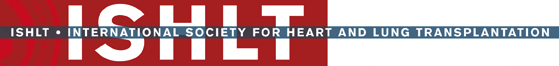 JHLT. 2013 Oct; 32(10): 941-950
Centers Reporting to the ISHLT Transplant Registry
1 Data provided via Australia and New Zealand Cardiothoracic Transplant Registry (ANZCOTR)
2 Data provided via Eurotransplant (ET)
3 Data provided via Scandiatransplant
4 Data provided via L’Agence de la Biomédicine 
5 Data provided via United Kingdom Transplant Support Service Authority (UKTSSA)
6 Lung data provided via Organización Nacional de Trasplantes (ONT)
7 Heart data provided directly to ISHLT Registry
8 Heart data provided via Registro Español de Trasplante Cardíaco
9 Data provided via United Network for Organ Sharing (UNOS)
2013
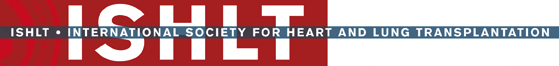 JHLT. 2013 Oct; 32(10): 941-950